Tashkent International School
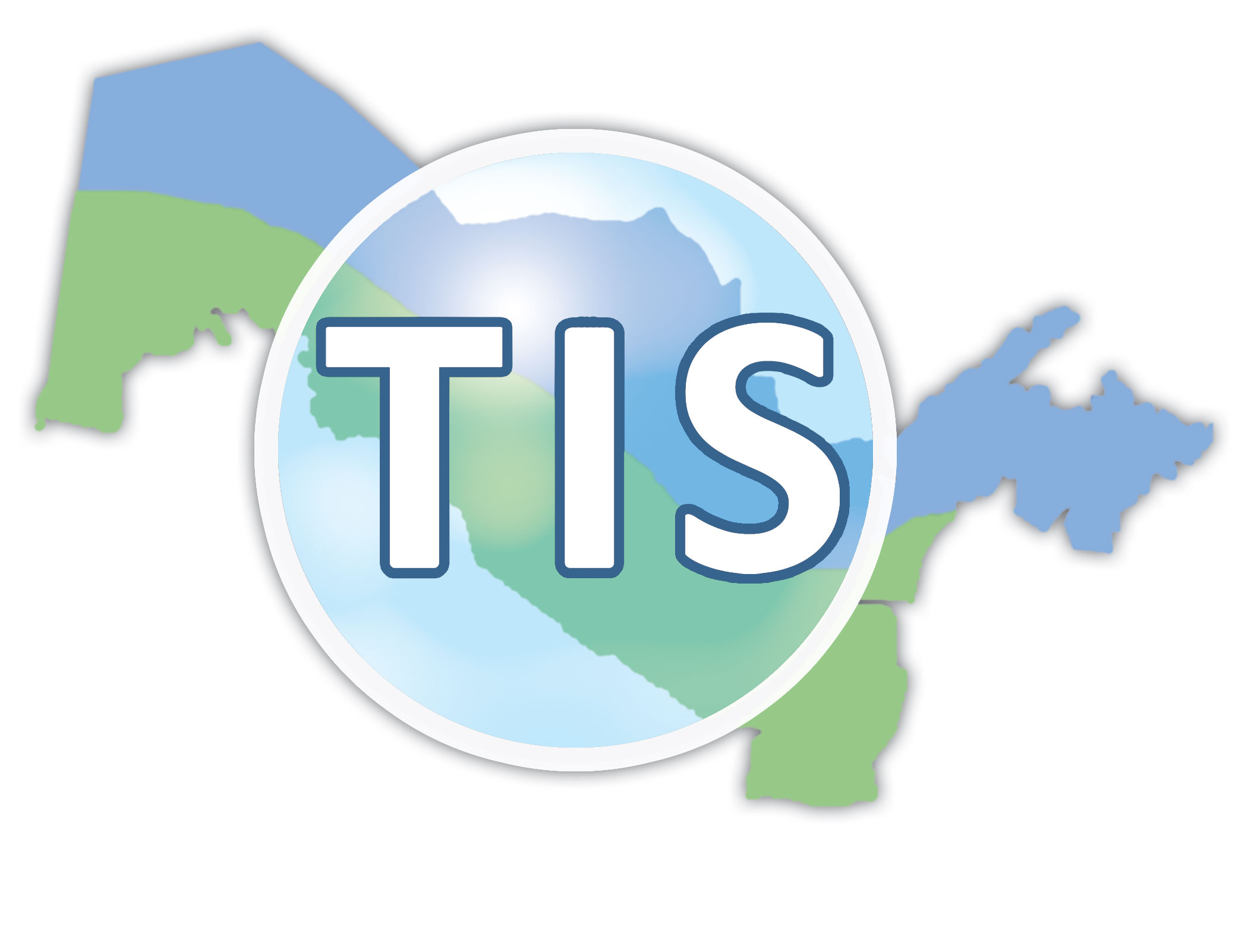 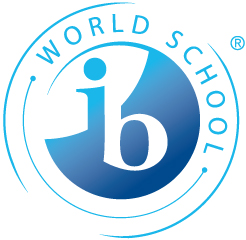 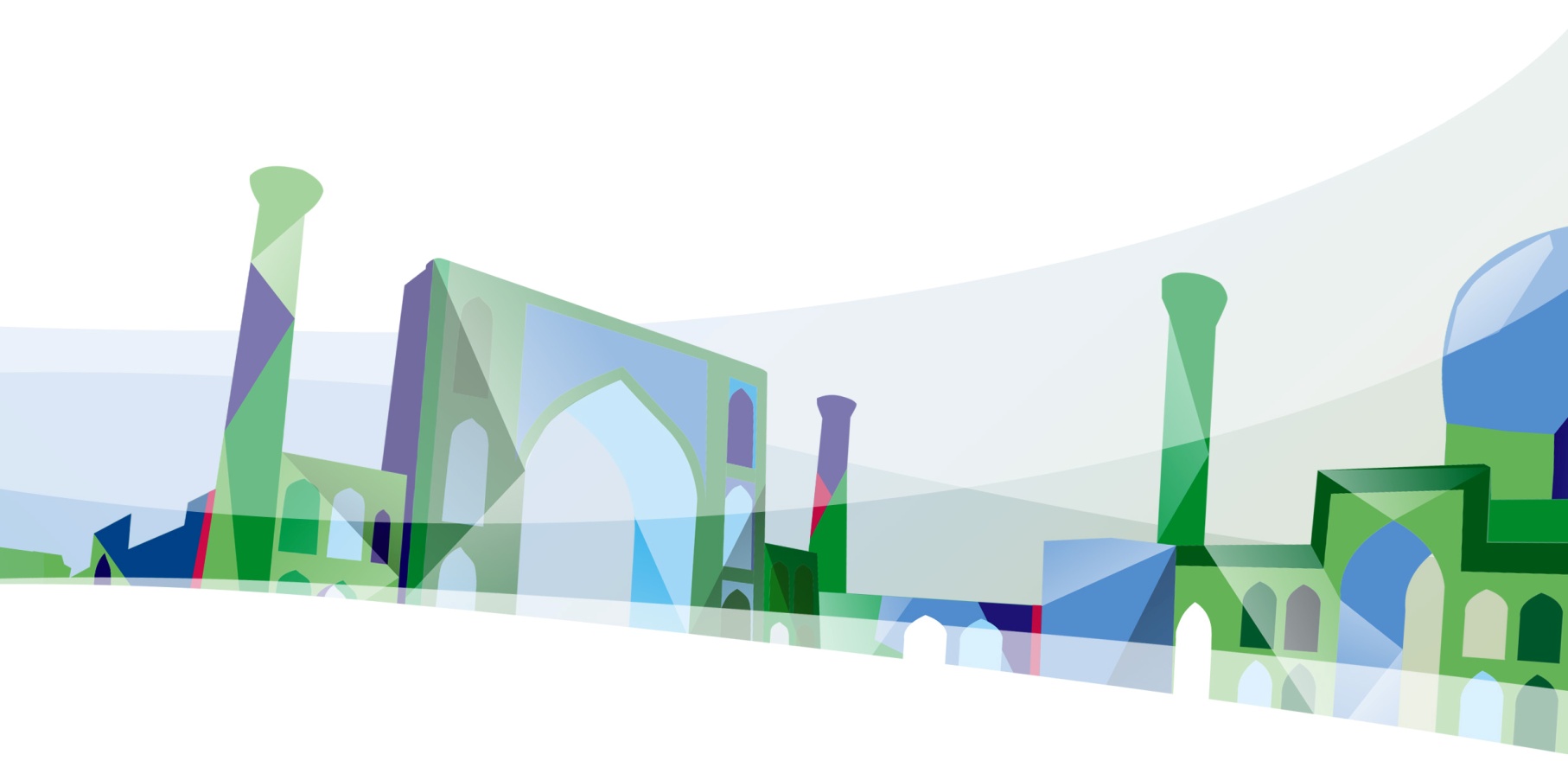 Back to School Open House
August 2016-17
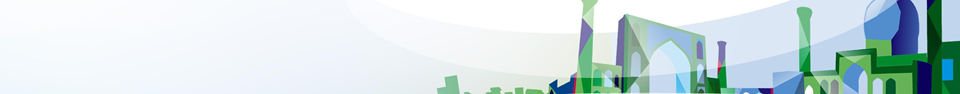 Technology Integration
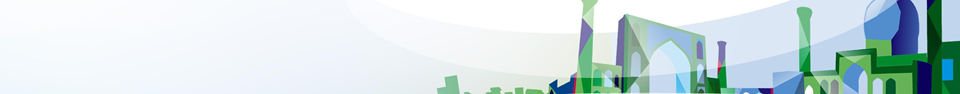 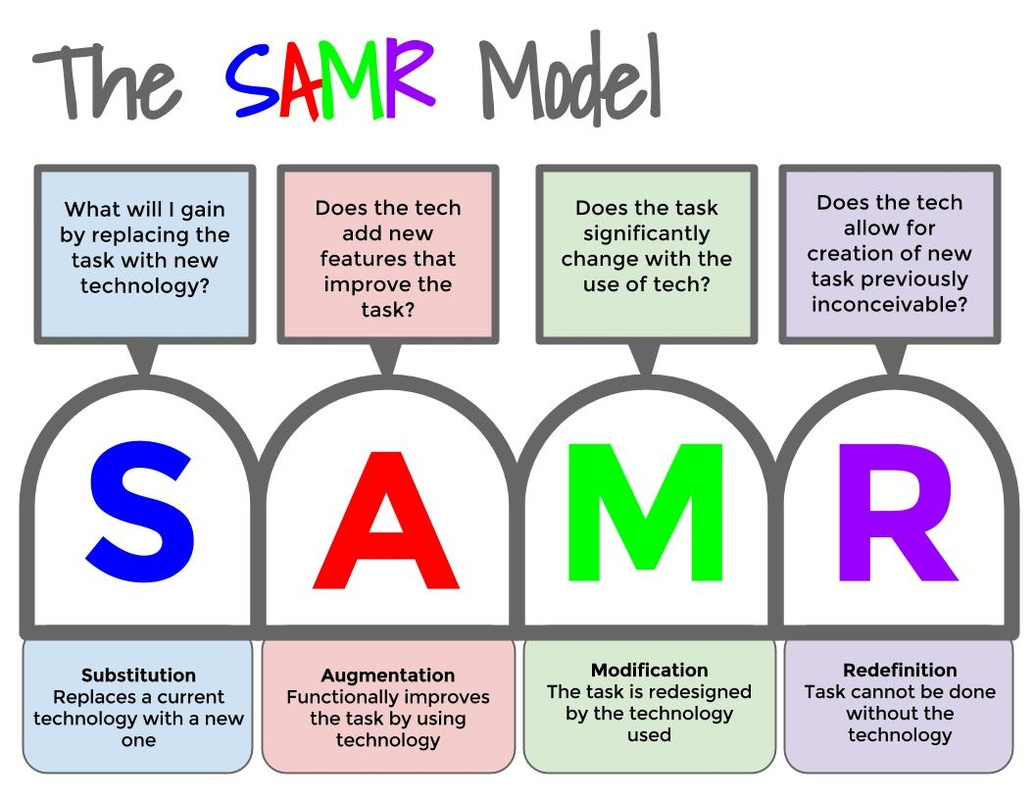 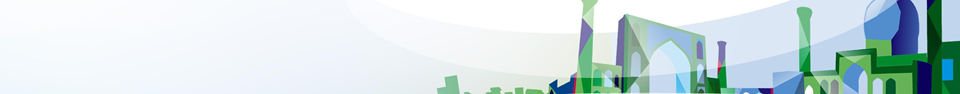 https://www.commonsensemedia.org/videos/introduction-to-the-samr-model#
At which level do you feel most comfortable and why? Pair share
S
A
M
R
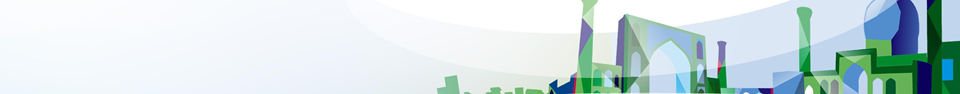 A
Tech Integration Plan
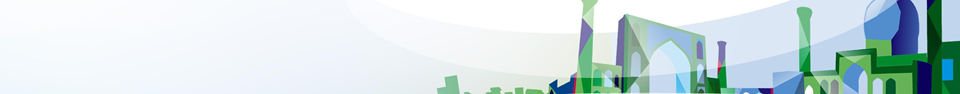 ISTE  Standards: 
International Society for Technology in Education
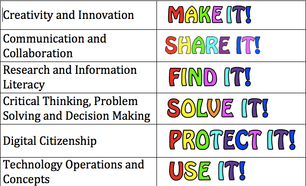 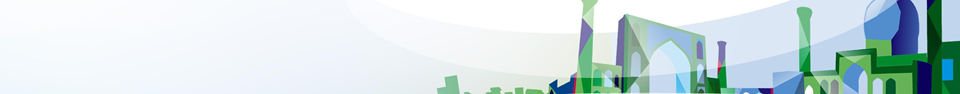 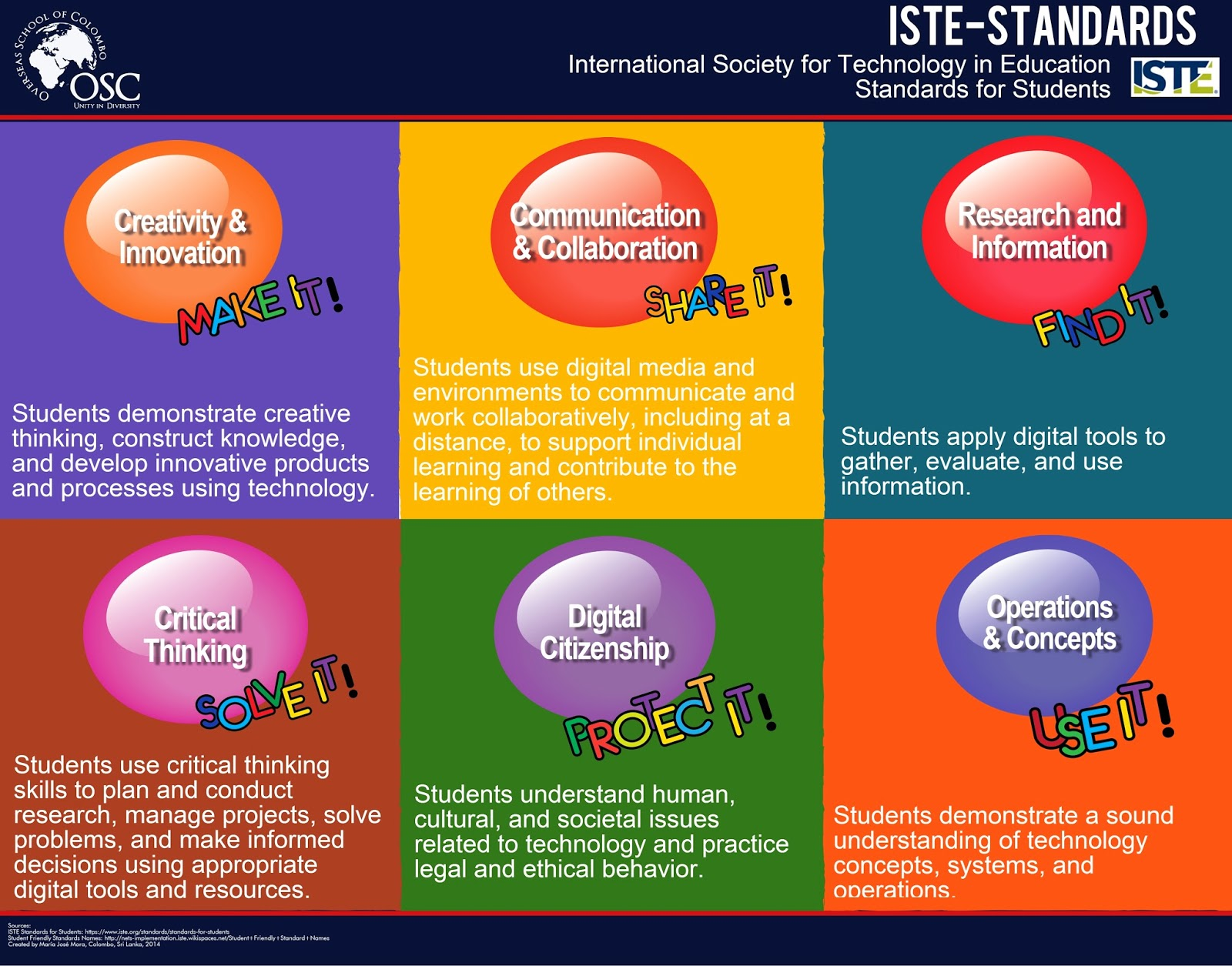 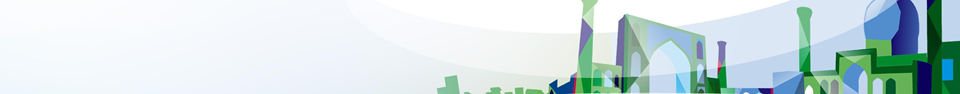 Digital Citizenship - Common Sense.com
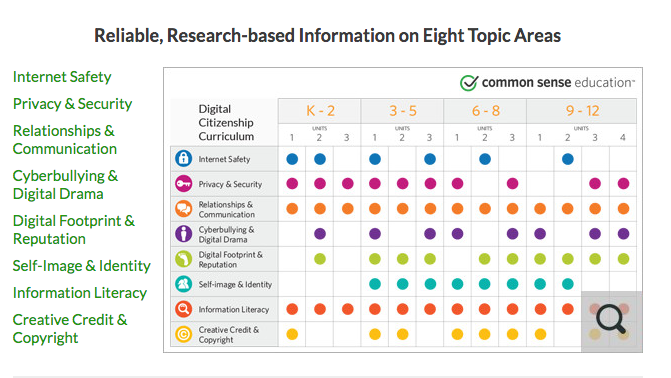 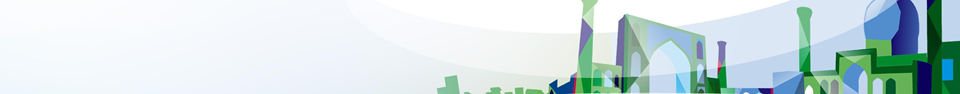 Resources
Common Sense - www.commonsensemedia.org
ISTE - www.iste.org
Edutopia - www.edutopia.org
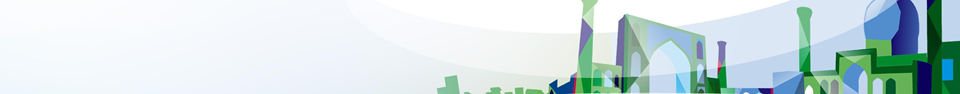 Contact
evanc@tashschool.org